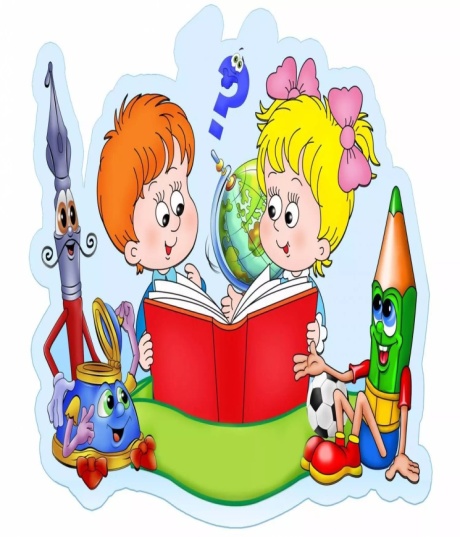 Дополнительное образование детей в дошкольном образовательном учреждении в соответствии с особенностями воспитанников и запросами родителей
Занятие 1 
«Разработка дополнительных общеразвивающих программ»
Дополнительное образование детей и взрослых — это вид образования, направленный на всестороннее удовлетворение образовательных потребностей человека в интеллектуальном, духовно-нравственном, физическом и профессиональном совершенствовании
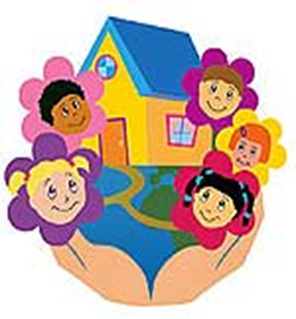 Сущность  дополнительного образования детей
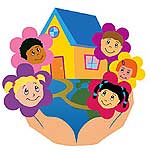 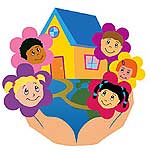 значение  дополнительного образования детей
Основные принципы доп. образования
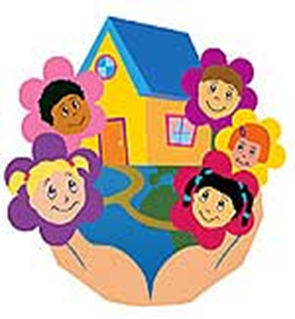 Формы организации доп. образования
Алгоритм деятельности кружка, секции, студии, клуба
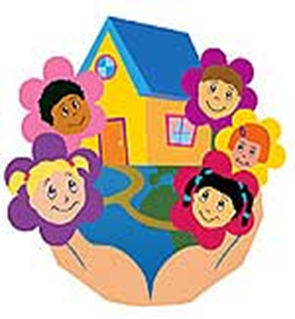 Деятельность регламентируется документами
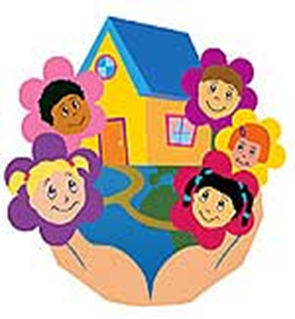 направленности дополнительного образования
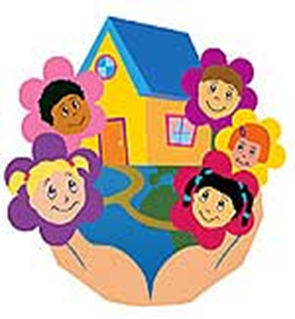 Критерии качества дополнительного образования
Структура дополнительной образовательной программы
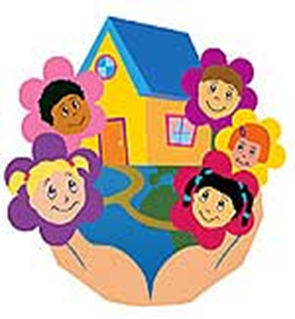 Структура дополнительной образовательной программы
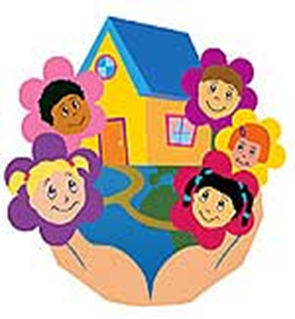 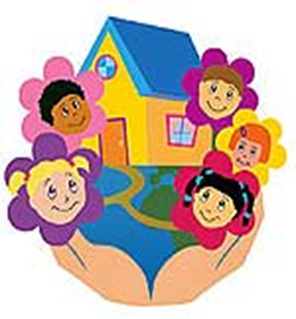